ESTETIKA I OBLIKOVANJEPOSLOVNIH PISAMA
Izradila: Andrijana Hajduković, dipl. oec.
Pisano komuniciranje
1. privatno ili osobno dopisivanje (dopisivanje prijatelja, rođaka i slično);
2. poslovno dopisivanje (dopisivanje poslovnih partnera s ciljem sklapanja i obavljanja nekog kupoprodajnog posla ili izvršenja usluge);
3. službeno dopisivanje (dopisivanje tijela državne uprave, sudova, diplomatskih predstavništava).
Estetika poslovnog pisma
Načini vizualizacije teksta:
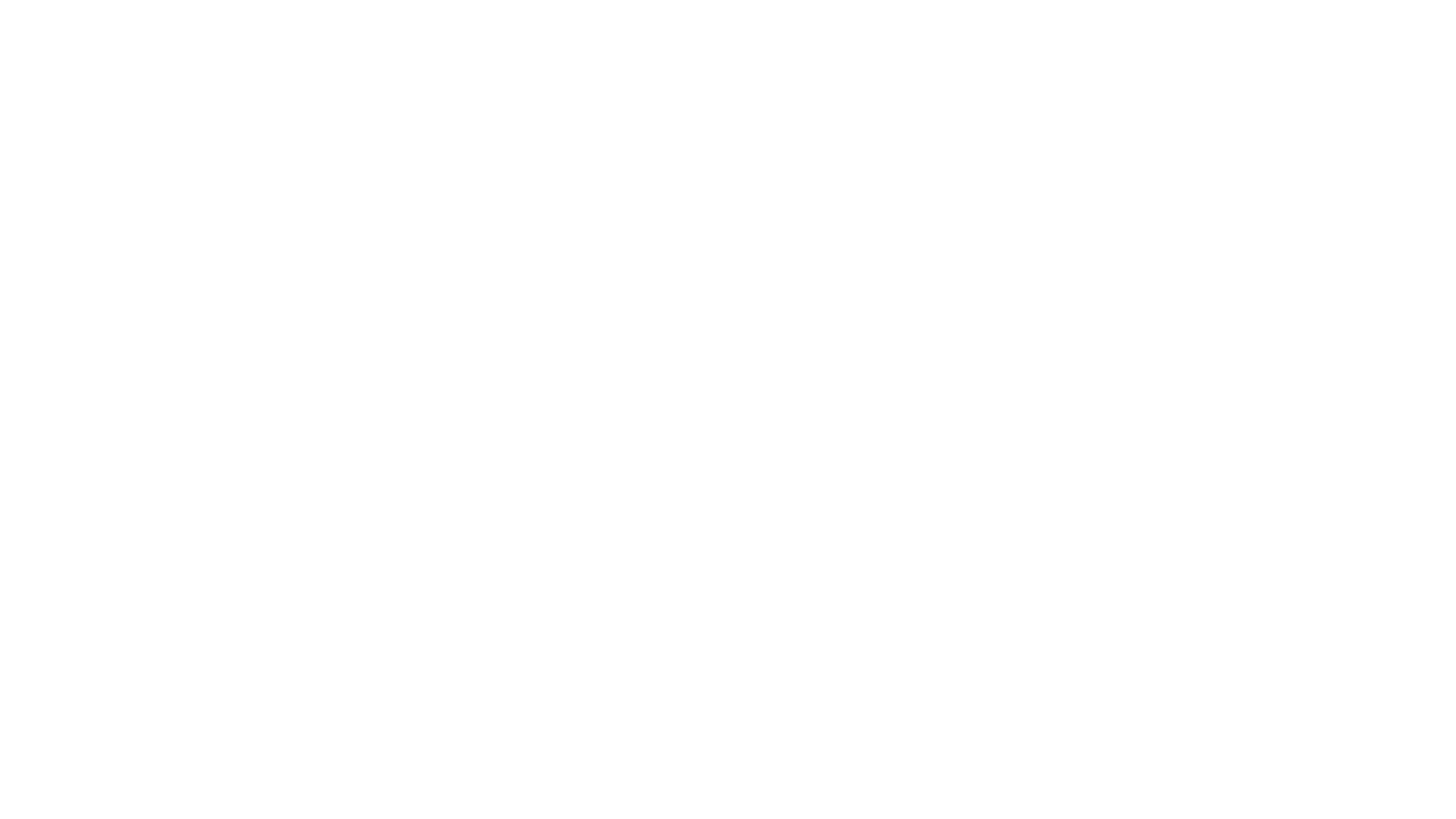 Postiže se preglednost teksta po dužini poslovnog papira (koristimo ENTER)
Vodoravni raspored teksta
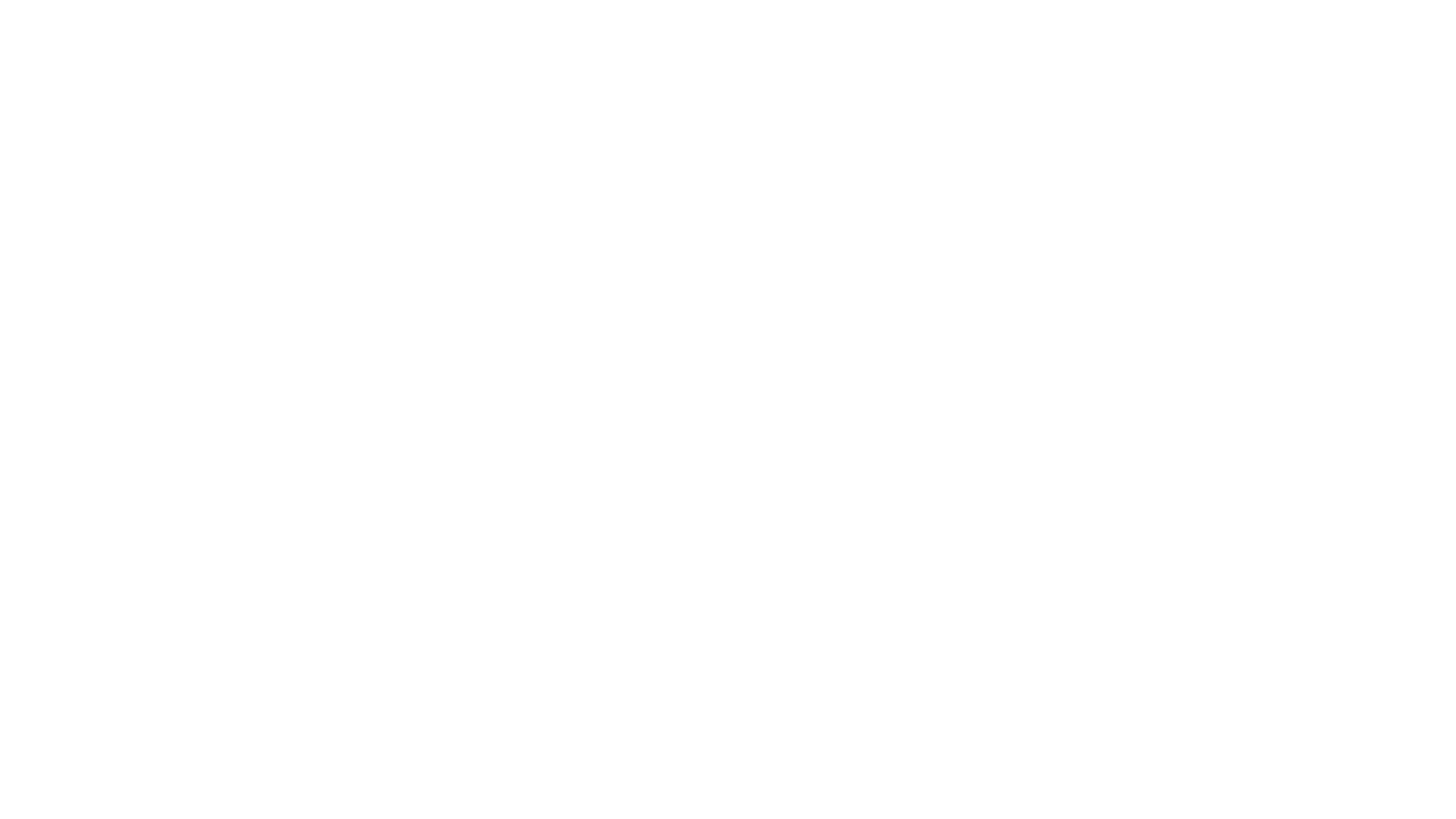 Postiže se estetski izgled po širini poslovnog papira (koristimo TABULATOR - TAB)
Vizualizacija se postiže korištenjem razmaka u rasporedu teksta:
Mali razmak (početak pisanja od lijeve margine – 0.tab)
Veliki razmak (početak pisanja ulomaka – 1.tab )
Razmak potpisa (pisanje potpisa i mjesta i nadnevka – 7. (ili 8.)tab)
Dopuštena granica pisanja (granica određena marginom preko koje ne možemo pisati)
Okomiti raspored teksta
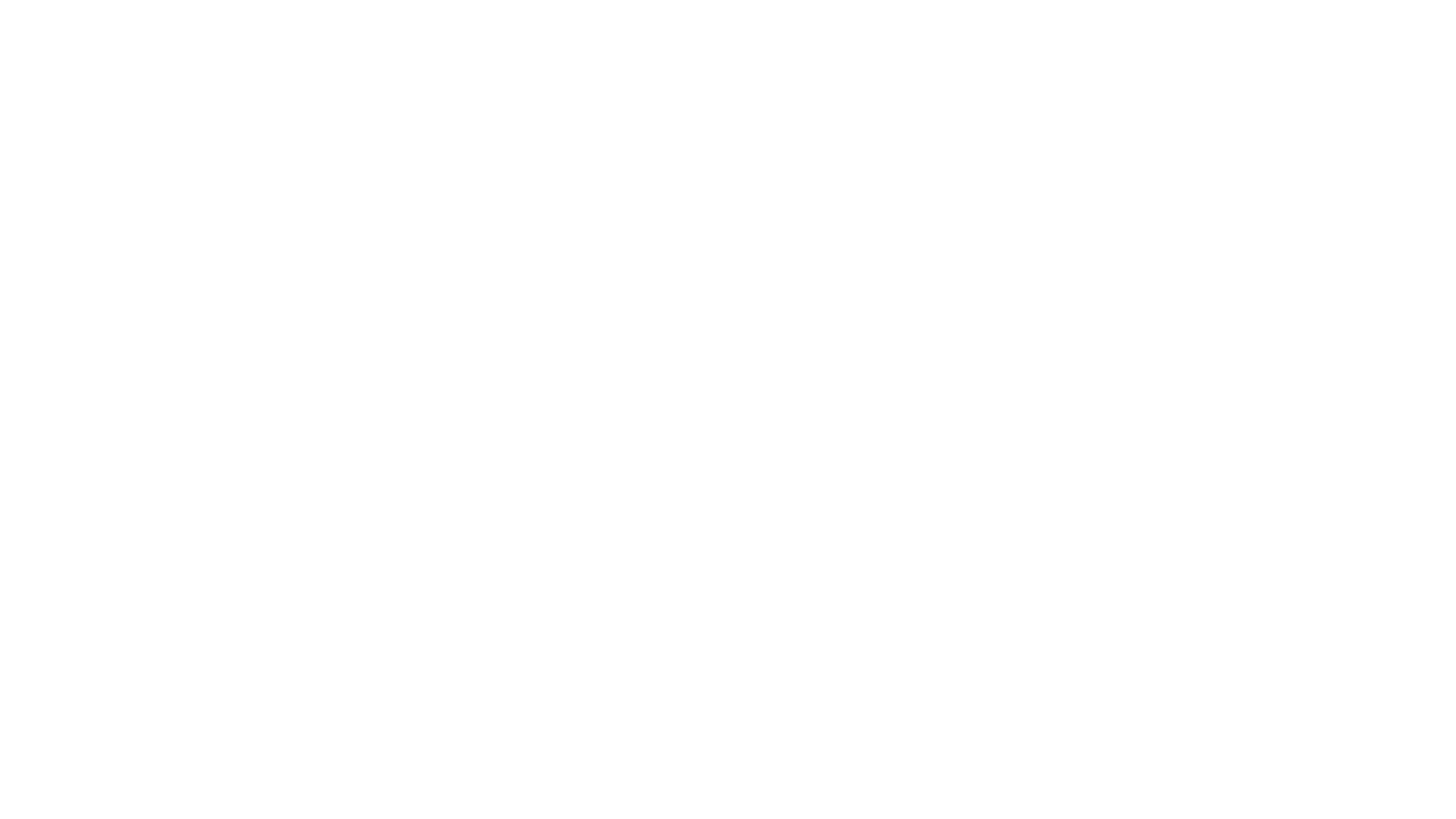 Informacije u sadržaju se smisleno odvajaju (uvod, bit ili jezgra i završetak)
Pisanje u ulomcima
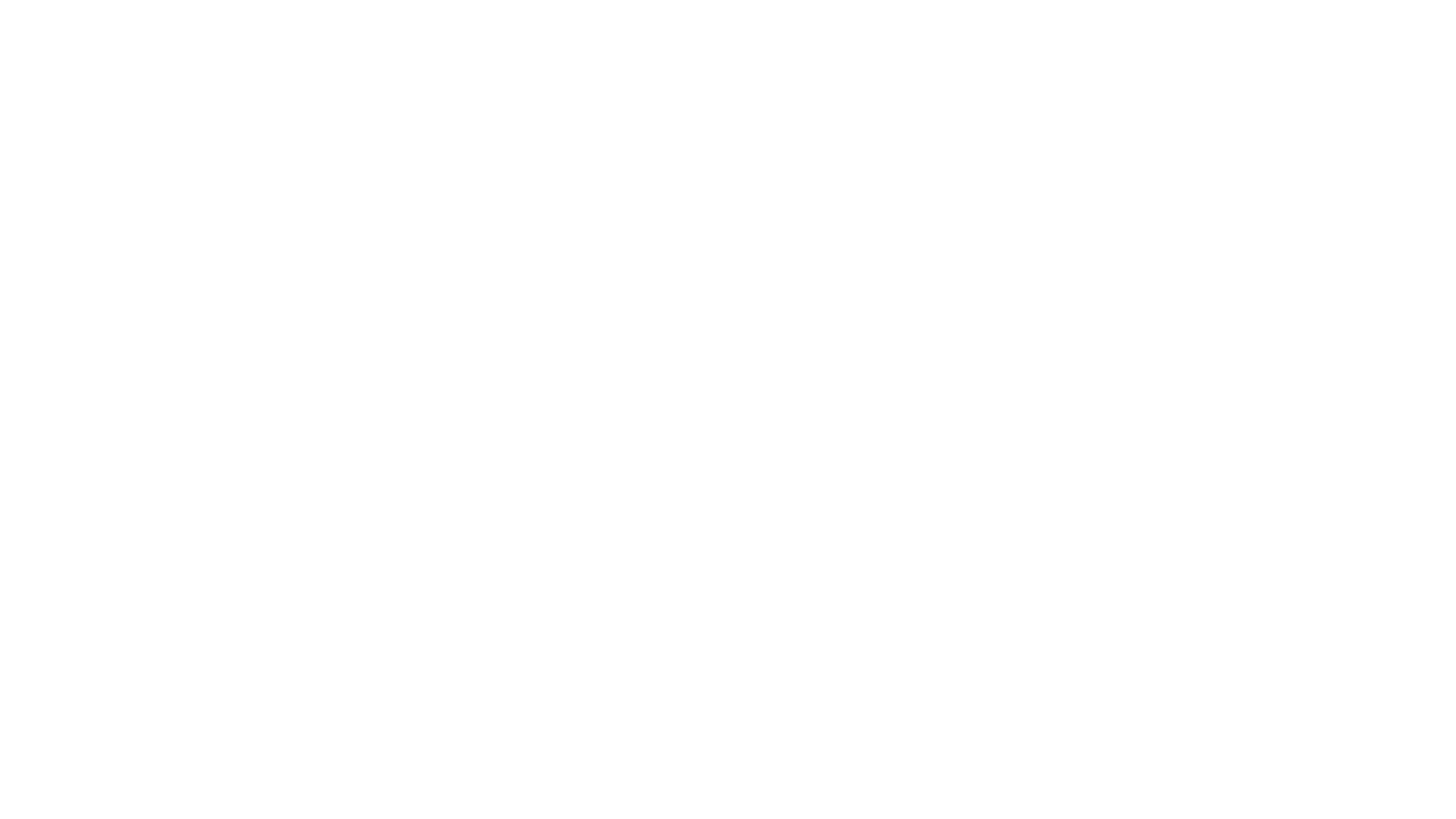 Ističe se najvažniji dio sadržaja poslovnog pisma
Najčešće se ističe: naziv proizvoda ili usluge, cijena, količina, rokovi isporuke….
Bit se ističe:
u istom retku s ostalim tekstom
u novome, posebnom retku, uz uporabu proreda ispred i iza isticanja
Načini isticanja: podebljano, verzalom, podcrtavanjem, promjenom fonta i veličine slova, uokvirivanjem i sl.
Isticanje teksta
Američki oblik
Običan američki oblik
Puni američki oblik
Modificirani američki oblik
Europski oblik
Kombinirani oblik

Svi dijelovi poslovnih pisama ovih oblika su isti, a ono što ih čini različitima i daje obilježje određenog oblika poslovnog pisma jesu:
način isticanja odlomaka 
način pisanja adrese primatelja
način pisanja potpisa i mjesta i datuma
Standardni oblici poslovnih pisama
Običan američki oblik
Puni američki oblik
Modificirani američki oblik
Europski oblik

Moguće ga je pisati i s proredom među odlomcima u sadržaju
Kombinirani oblik
Kombinacija europskog i američkog oblika
Moguće ga je pisati i s proredom među odlomcima u sadržaju
HVALA NA POZORNOSTI!